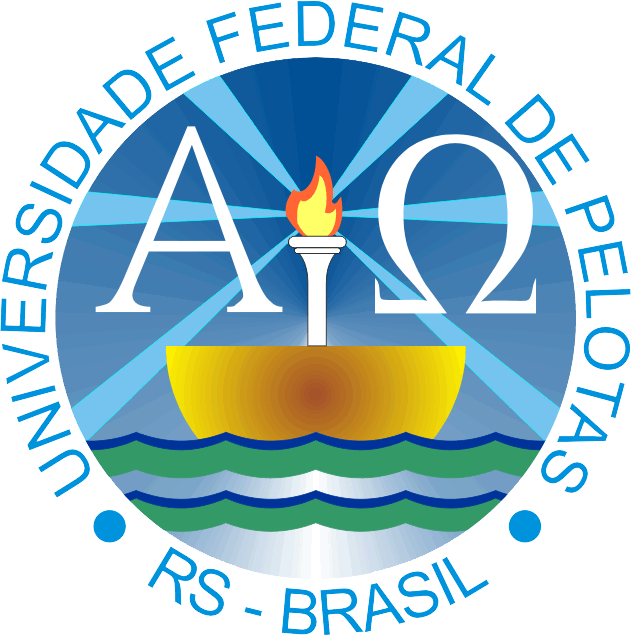 MELHORIA DA ATENÇÃO À SAÚDE DA CRIANÇA (0-72meses) NA UBS JORGE DE SOUZA HEINE EM ITAMBÉ- BA
Aluna: Daniela Aguilar Gobira Alves
Oreintadora: Camila Irigonhé Ramos
INTRODUÇÃO
A Puericultura é um conjunto de ações para assegurar o pleno desenvolvimento físico e mental da criança
Seu objetivo é garantir a qualidade de vida infantil e um adulto saudável
Município de Itambé
Cidade do interior da Bahia com população de 22.650 habitantes
Possui 6 UBS funcionando como ESF e 01 UBS que funciona como Centro de Saúde
Apenas 03 ESF possuem equipe de Saúde Bucal
Município de Itambé
Possui 02 CRAS e 01 CAPS
Possui 01 Santa Casa de Saúde (hospital)
Possui 01 equipe do SAMU 192
Unidade de Saúde Jorge de Sousa Heine
A unidade de Saúde foi construída em 1998, mas aderiu à ESF em 2003
Localizada na zona urbana do  município, no bairro Sidnei Pereira de Almeida
Unidade de Saúde Jorge de Sousa Heine
Área de abrangência com população de 3998 pessoas e 1102 famílias
Possui equipe de saúde bucal
Situação da Puericultura antes da Intervenção
11% das crianças com consultas de acordo com o protocolo do Ministério da Saúde
43% com atraso da consulta agendada em mais de 07 dias
Situação da Puericultura antes da Intervenção
13% das crianças com triagem auditiva realizada
97% com vacinação em dia
20% das crianças com monitoração de crescimento e desenvolvimento em dia
Situação da Puericultura antes da Intervenção
23% das crianças realizaram teste do pezinho até 07 dias
13% com consulta na primeira semana de vida
Objetivo geral
Melhorar a atenção à Saúde da Criança
Metodologia - Logística
Reunião com a equipe
Apresentação da ficha espelho
Treinamento da equipe- medidas, preenchimento de ficha
Programação do agendamento
Metodologia - Logística
Programação da busca ativa
Confecção de cartazes
Parceria com o CRAS
Programação da apresentação para a comunidade
Metodologia - Logística
Impressão de manuais
Impressão de ficha espelho
Programação da apresentação para a comunidade
Confecção de pastas de arquivo
Metodologia - Logística
Criação de agenda para a puericultura
Ofício/Reunião com os gestores
Confecção de pastas de arquivo
Metodologia - Ações
Acolhimento
Agendamento pelos ACS
Atendimento Clínico
Grupo de pais
Cadastramento das crianças
Metodologia - Ações
Monitoramento dos registros na ficha espelho
Atividades educativas/ Salas de espera
Avaliação de risco
Monitorar periodicidade das consultas
Objetivos, Metas e Resultados
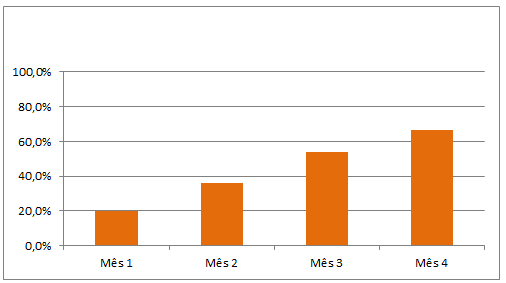 Objetivo 1: Ampliar a cobertura da atenção à saúde da criança
Meta: Ampliar a cobertura da atenção à saúde de crianças entre zero e 72 meses da unidade saúde para 60% em quatro meses e 100% em oito meses.
Figura 1 - Gráfico da proporção de crianças entre zero e 72 meses inscritas no programa da unidade de saúde
Objetivos, Metas e Resultados
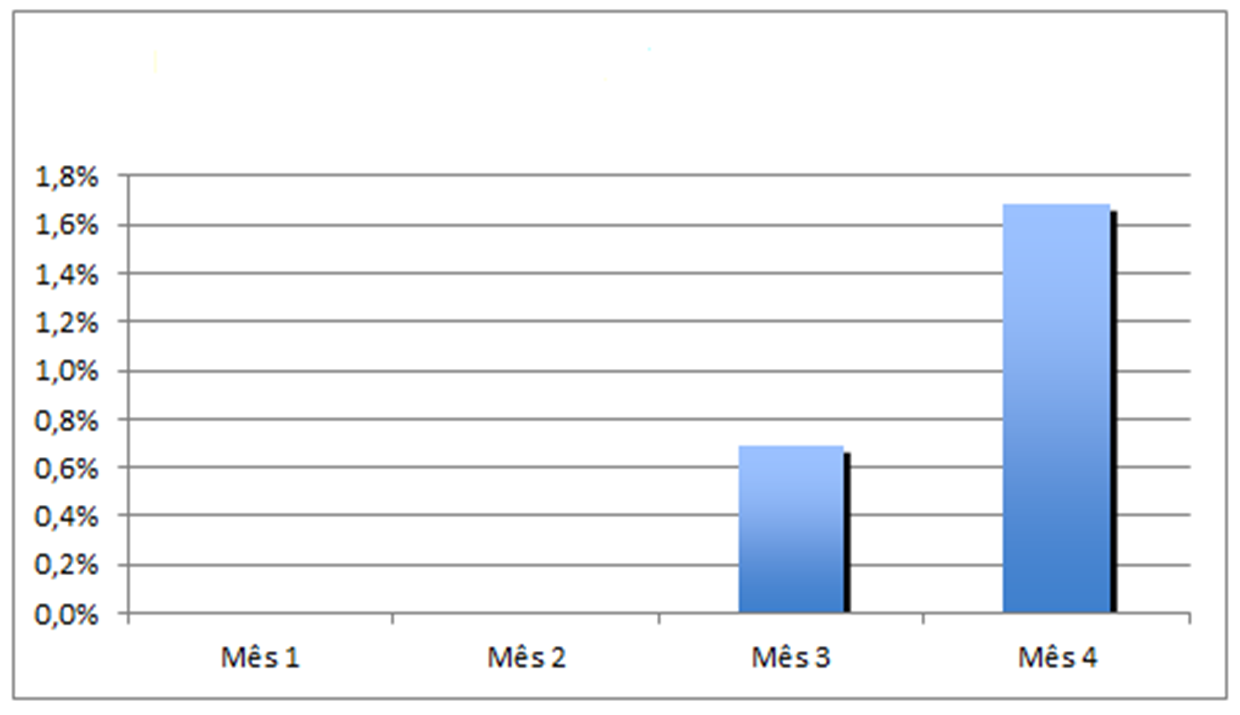 Objetivo 1: Ampliar a cobertura da atenção à saúde da criança
Meta: Realizar a primeira consulta na primeira semana de vida para 100% das crianças cadastradas
Figura 2 - Gráfico da proporção de crianças com primeira consulta na primeira semana de vida
Objetivos, Metas e Resultados
Objetivo 1: Ampliar a cobertura da atenção à saúde da criança
Meta: Ampliar a cobertura de primeira consulta odontológica para 60% das crianças moradoras da área de abrangência, de 6 a 72 meses de idade em quatro meses, alcançando 100% em doze meses.
Objetivos, Metas e Resultados
Objetivo 2: Melhorar a adesão ao programa de Saúde da Criança
Meta: Fazer busca ativa de 100% das crianças faltosas à consulta
Objetivos, Metas e Resultados
Objetivo 2: Melhorar a adesão ao programa de Saúde da Criança
Meta: Fazer busca ativa de 100% das crianças de 6 a 72 meses da área, com primeira consulta odontológica, faltosas às consultas.
Objetivos, Metas e Resultados
Objetivo 3: Melhorar a qualidade do atendimento à criança 
Meta: Monitorar 100% das crianças com excesso de peso
Objetivos, Metas e Resultados
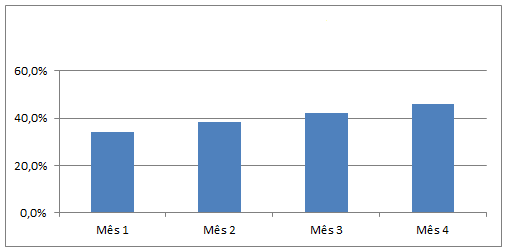 Objetivo 3: Melhorar a qualidade do atendimento à criança 
Meta: Realizar teste do pezinho em 100% das crianças até 7 dias de vida
Figura 3 - Gráfico de proporção de crianças com teste do pezinho realizado até 07 dias
Objetivos, Metas e Resultados
Objetivo 3: Melhorar a qualidade do atendimento à criança 
Meta: Realizar triagem auditiva em 100% das crianças
Objetivos, Metas e Resultados
Objetivo 3: Melhorar a qualidade do atendimento à criança 
Meta: Concluir o tratamento odontológico em 60% das crianças entre 6 a 72 meses de idade com primeira consulta odontológica programática em quatro meses, com alcance de 100% em dezoito meses.
Objetivos, Metas e Resultados
Objetivo 3: Melhorar a qualidade do atendimento à criança 
Meta: Monitoramento do crescimento em 100% das crianças
Meta: Monitorar 100% das crianças com déficit de peso
Meta: Monitorar o desenvolvimento em 100% das crianças
Meta: Realizar suplementação de ferro em 100% das crianças
Meta: Vacinar 100% das crianças de acordo com a idade
Objetivos, Metas e Resultados
Objetivo 4: Melhorar o registro das informações relativas à Saúde da Criança
Meta: Realizar registro na ficha padronizada de acompanhamento do crescimento e desenvolvimento em 100% das crianças entre zero e 72 meses cadastradas no programa
Meta: Manter registro na ficha espelho de saúde da criança/ vacinação de 100% das crianças que consultam no serviço
Objetivos, Metas e Resultados
Objetivo 5: Mapear as crianças de risco pertencentes à área de abrangência
Meta: Realizar avaliação de risco em 100% das crianças cadastradas no programa
Objetivos, Metas e Resultados
Objetivo 6: Promover a Saúde da Criança
Meta: Colocar 100% das crianças para mamar durante a primeira consulta
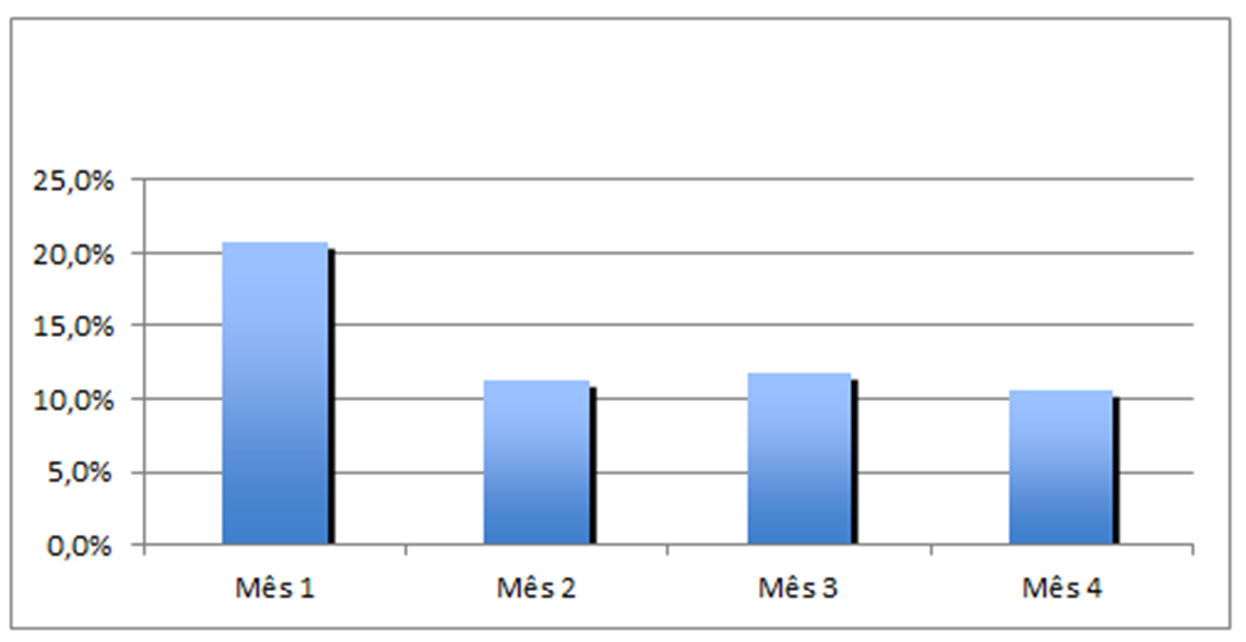 Figura 04- Gráfico do número de crianças colocadas para mamar durante a primeira consulta
Objetivos, Metas e Resultados
Objetivo 6: Promover a Saúde da Criança
Meta: Dar orientações para prevenir acidentes na infância em 100% das consultas de saúde da criança
Meta: Fornecer orientações nutricionais de acordo com a faixa etária para 100% das crianças
Objetivos, Metas e Resultados
Objetivo 6: Promover a Saúde da Criança
Meta: Orientar sobre hábitos de sucção nutritiva e não nutritiva e prevenção de oclusopatias para 100% dos responsáveis de crianças de 0 a 72 meses de idade cadastradas no programa de puericultura da unidade de saúde
Objetivos, Metas e Resultados
Objetivo 6: Promover a Saúde da Criança
Meta: Orientar sobre higiene bucal, etiologia e prevenção da cárie para 100% responsáveis das crianças de 0 a 72 meses cadastradas no programa de puericultura da unidade de saúde.
Resultados
A cobertura de puericultura subiu para 66,8%
A consulta na primeira semana de vida alcançou apenas 1,7%
Não houve atendimento odontológico o período da intervenção
Resultados
O monitoramento de crescimento e desenvolvimento alcançou 100%
Todas as crianças receberam suplementação de ferro
A triagem auditiva não foi realizada
Resultados
A cobertura do teste do pezinho subiu para 46,1%
Todas as crianças foram avaliadas para risco e tiveram seus registros atualizados
Melhoria na saúde da criança em geral
Discussão
Melhoria da saúde da criança
Qualificação da equipe de saúde
Estreitamento de vínculo com a comunidade
Promoção da saúde e prevenção de doenças por meio de atividades educativas
Criação de rotina de atendimento
Discussão
Incorporação total ao atendimento
Fortalecer a rotina com orientações
Integrar a cobertura odontológica
Reflexão Crítica
Abordagem das ações rotineiras
Senso crítico do papel do profissional
Envolvimento de toda a equipe na transformação
Capacitação profissional
Aperfeiçoamento das ações cotidianas
Aplicação posterior do aprendizado
“A tarefa não é tanto ver o que ninguém viu ainda, mas pensar o que ninguém pensou sobre algo que todos vêem”
Arthur Schopenhauer
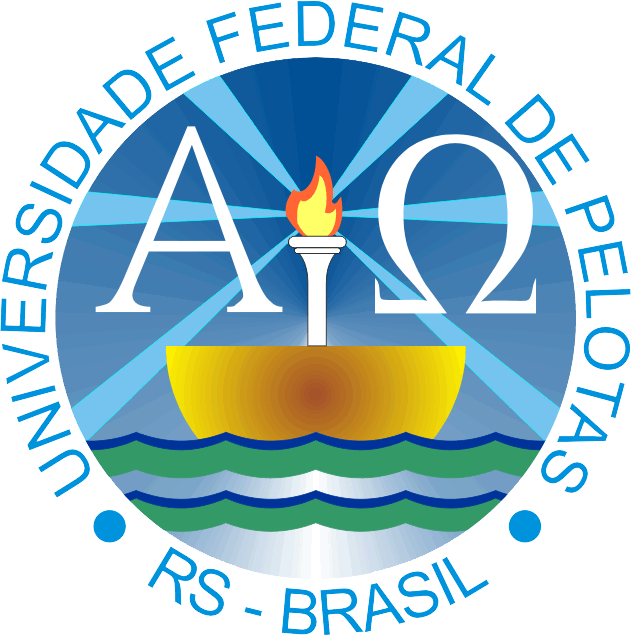 OBRIGADA!!!
Contatos
E-mail: daniaguilar82@hotmail.com
Telefone: (77) 9954-4899
Referências
ALBUQUERQUE, Kamila Matos de, et al. Cobertura do teste de Papanicolaou e fatores associados à não-realização: um olhar sobre o Programa de Prevenção do Câncer do Colo do Útero em Pernambuco, Brasil. Caderno de Saúde Pública. Rio de Janeiro, v.5, supl. 2, p. 301-309, 2009.
BONILHA, Luís R. C. M.; RIVORÊDO, Carlos R. S. F. Puericultura: duas concepções distintas. Jornal de Pediatria. Rio de Janeiro, v. 81, n 1, p. 7-13, 2005.
BLANK, Danilo. A puericultura hoje: um enfoque baseado em evidências. Jornal de Pediatria. Rio de Janeiro, v.71, supl.1, p. 13-22, 2003.
BRASIL. Ministério da Saúde. Secretaria de Políticas de Saúde. Departamento de Atenção Básica. Saúde da criança: acompanhamento do crescimento e desenvolvimento infantil / Ministério da Saúde. Secretaria de Políticas de Saúde. Brasília: Ministério da Saúde, 100p, 2002.
Referências
BRASIL. Ministério da Saúde. Secretaria de Atenção à Saúde. Departamento de Atenção Básica. Envelhecimento e saúde da pessoa idosa / Ministério da Saúde, Secretaria de Atenção à Saúde, Departamento de Atenção Básica – Brasília: Ministério da Saúde, 192 p, 2006.
BRASIL. Ministério da Saúde. Portaria n° 648 de 28 de março de 2006. Aprova a Política Nacional de Atenção Básica, estabelecendo a revisão de diretrizes e normas para a organização da Atenção Básica para o Programa Saúde da Família (PSF) e o Programa de Agentes Comunitários de Saúde (PACS). Disponível em: http://www.saude.al.gov.br/portariams6482006-21-10-2009.
BRASIL. Ministério da Saúde. Secretaria de Atenção à Saúde. Núcleo Técnico da Política Nacional de Humanização. Acolhimento nas práticas de produção de saúde / Ministério da Saúde, Secretaria de Atenção à Saúde, Núcleo Técnico da Política Nacional de Humanização. – 2. ed. – Brasília: Ministério da Saúde, 44p, 2006.
Referências
BRASIL. Ministério da Saúde. Secretaria de Atenção à Saúde. Departamento de Atenção Básica. Diabetes Mellitus / Ministério da Saúde, Secretaria de Atenção à Saúde, Departamento de Atenção Básica. – Brasília: Ministério da Saúde, 64p, 2006. 
BRASIL. Ministério da Saúde. Secretaria de Atenção à Saúde. Departamento de Atenção Básica. Hipertensão arterial sistêmica para o Sistema Único de Saúde / Ministério da Saúde, Secretaria de Atenção à Saúde, Departamento de Atenção Básica. – Brasília: Ministério da Saúde, 58p, 2006.
BRASIL. Ministério da Saúde. Secretaria de Atenção à Saúde. Departamento de Atenção Básica. Manual de estrutura física das unidades básicas de saúde: saúde da família / Ministério da Saúde, Secretaria de Atenção à Saúde, Departamento de Atenção Básica – 2. ed. – Brasília: Ministério da Saúde, 52p, 2008.
BRASIL. Ministério da Saúde. Secretaria de Atenção à Saúde. Departamento de Atenção Básica. Saúde da criança: nutrição infantil: aleitamento materno e alimentação complementar / Ministério da Saúde. Secretaria de Atenção à Saúde, Departamento de Atenção Básica. – Brasília: Editora do Ministério da Saúde, 112 p, 2009.
Referências
BRASIL. Ministério da Saúde. Secretaria de Atenção à Saúde. Departamento de Ações Programáticas e Estratégicas. Atenção à saúde da pessoa idosa e envelhecimento / Ministério da Saúde, Secretaria de Atenção à Saúde, Departamento de Ações Programáticas e Estratégicas, Área Técnica Saúde do Idoso. – Brasília, 44p, 2010.
BRASIL. Ministério da Saúde. Portaria nº 2488 de 21 de outubro de 2011. Aprova a Política Nacional de Atenção Básica, estabelecendo a revisão de diretrizes e normas para a organização da Atenção Básica, para a Estratégia Saúde da Família (ESF) e o Programa de Agentes Comunitários de Saúde (PACS). Disponível em: http://dab.saude.gov.br/portaldab/dab.
BRASIL. Ministério da Saúde. Secretaria de Atenção à Saúde. Departamento de Atenção Básica. Saúde da criança: crescimento e desenvolvimento / Ministério da Saúde. Secretaria de Atenção à Saúde. Departamento de Atenção Básica. – Brasília: Ministério da Saúde, 272 p, 2012.
Referências
BRASIL. Ministério da Saúde. Secretaria de Atenção à Saúde. Departamento de Atenção Básica. Atenção ao pré-natal de baixo risco / Ministério da Saúde. Secretaria de Atenção à Saúde. Departamento de Atenção Básica. – 1. ed. rev. – Brasília: Editora do Ministério da Saúde, 318p, 2013.
BRASIL. Ministério da Saúde. Secretaria de Atenção à Saúde. Departamento de Atenção Básica. Controle dos cânceres do colo do útero e da mama / Ministério da Saúde, Secretaria de Atenção à Saúde, Departamento de Atenção Básica. – 2. ed. – Brasília: Editora do Ministério da Saúde, 124p, 2013.
CALDERON, Iracema de Mattos Paranhos, et al. Intervenções benéficas no pré-natal para prevenção da mortalidade materna. Revista Brasileira de Ginecologia e Obstetrícia. Rio de Janeiro, vol. 28, n 5, p. 310-315, 2006.
GIUSTI, Carmem Lúcia Lobo et al. Teses, Dissertações, Trabalhos Acadêmicos: manual de normas da Universidade Federal de Pelotas. Pelotas, 2006. 62p.
Referências
GONÇALVES, Carla Vitola, et al. Avaliação da frequência de realização do exame físico das mamas, da colpocitologia cervical e da ultrassonografia obstétrica durante a assistência pré-natal. Uma inversão de valores. Revista da Associação Médica Brasileira. São Paulo, vol. 55, n 3, p.290-295, 2009.
PICCINI, Roberto Xavier et al. Efetividade da atenção pré-natal e de puericultura em unidades básicas de saúde do Sul e do Nordeste do Brasil. Revista Brasileira de Saúde Materno Infantil. Recife, vol. 7, n 1, p.75-82, 2007.
SILVA, Ronaldo Corrêa Ferreira da, et al. Rastreamento do Câncer de Mama no Brasil: Quem, Como e Por quê?. Revista Brasileira de Cancerologia. Rio de Janeiro, vol.58, n 1, p. 76-71, 2012.
VITOLO, Márcia Regina et al. Frequência de utilização do serviço público de puericultura e fatores associados. Jornal de Pediatria. Rio de Janeiro, vol.86, n 1, p.80-84, 2010.